PRODUÇÃO VEGETAL 3 – Téc. Agroecologia
IFSC – CÂMPUS LAGES
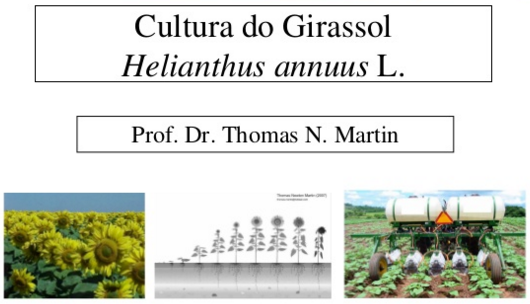 Características de cultivo a Exigências climáticas
CULTURA DO GIRASSOL
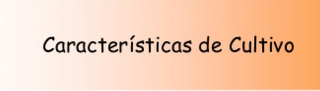 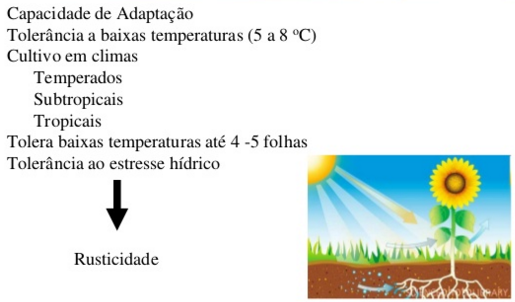 FENOLOGIA DO GIRASSOL
CULTURA DO GIRASSOL
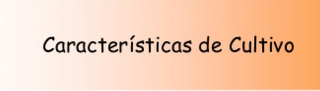 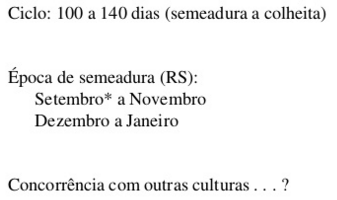 FENOLOGIA DO GIRASSOL
CULTURA DO GIRASSOL
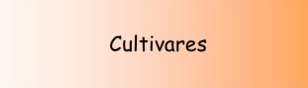 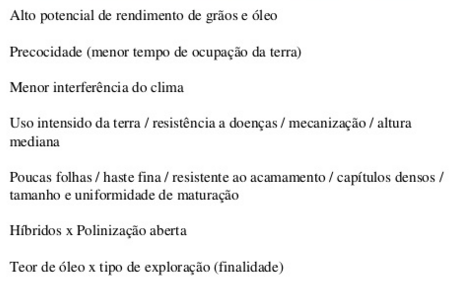 FENOLOGIA DO GIRASSOL
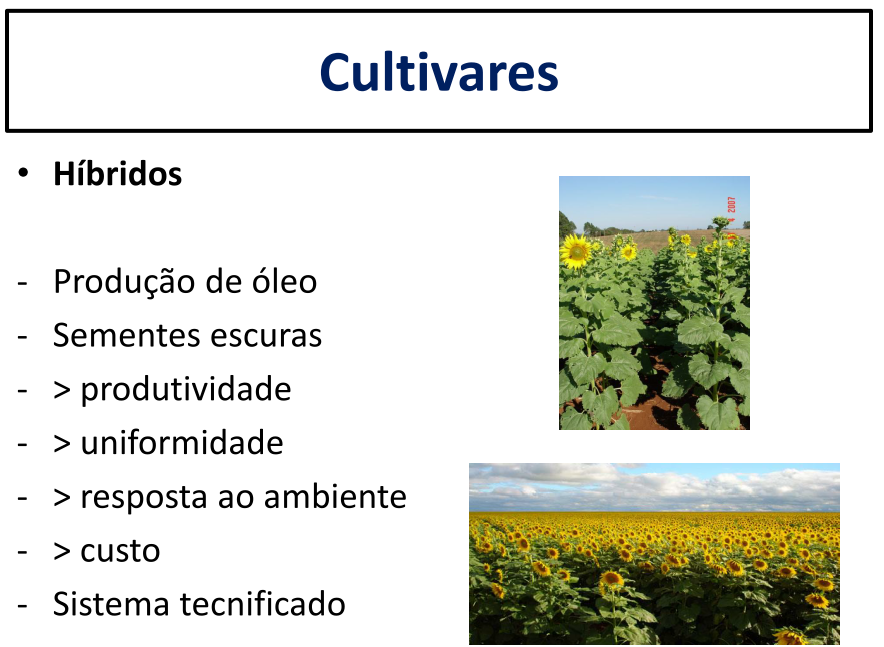 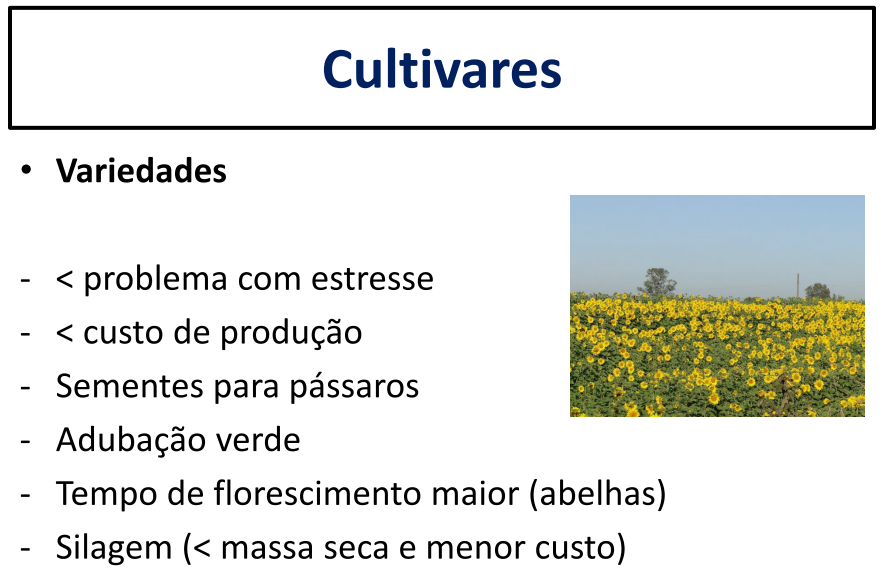 CULTURA DO GIRASSOL
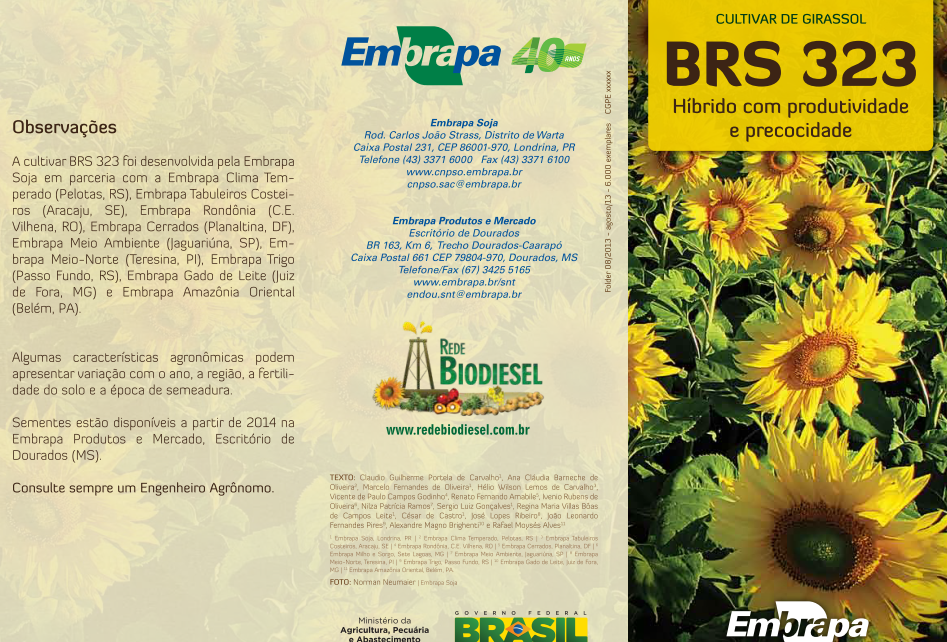 FENOLOGIA DO GIRASSOL
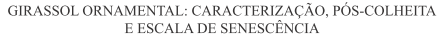 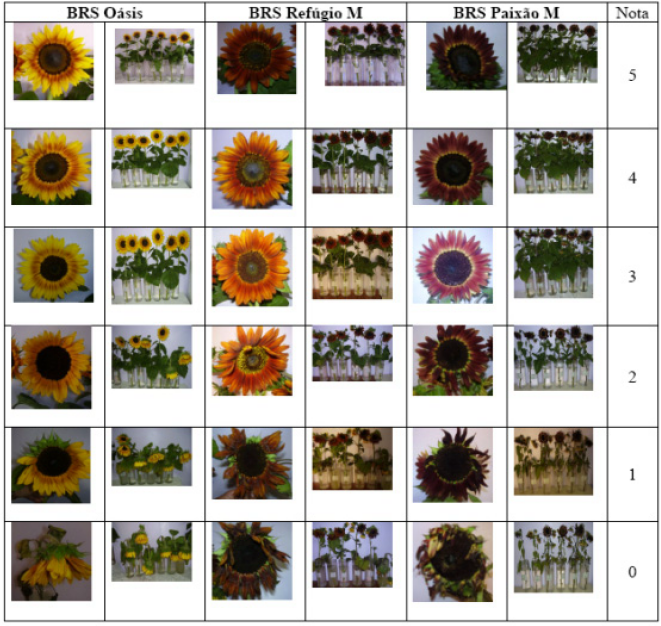 CULTURA DO GIRASSOL
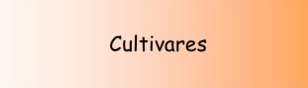 Rendimento acima de 2.000 kg ha
Alto Óleo
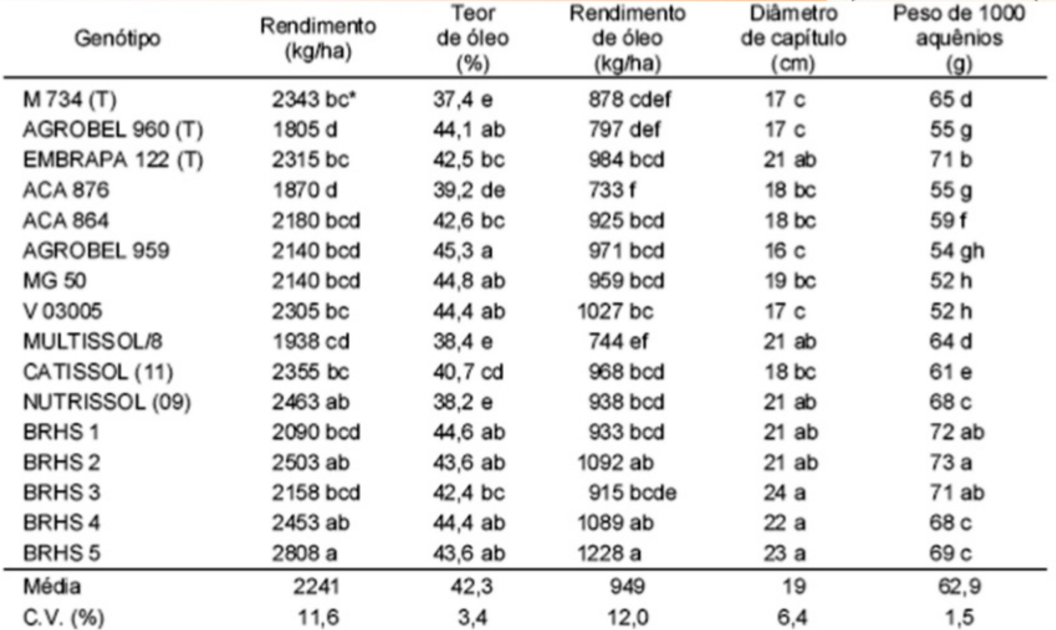 FENOLOGIA DO GIRASSOL
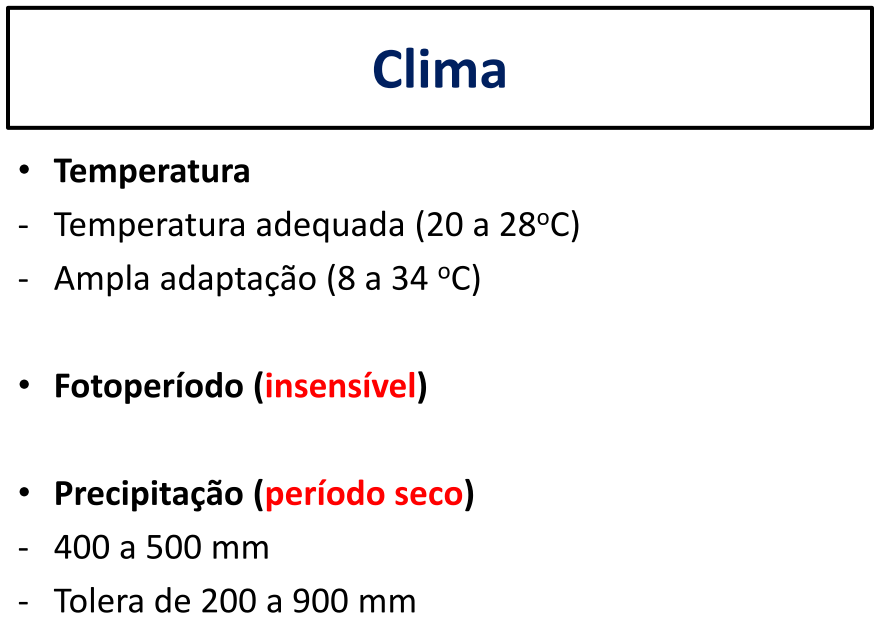 CULTURA DO GIRASSOL
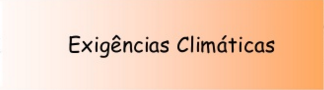 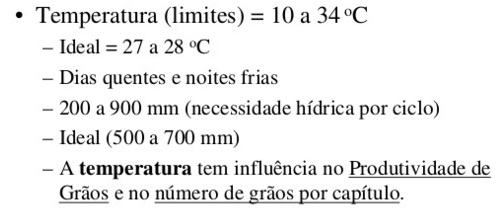 FENOLOGIA DO GIRASSOL
CULTURA DO GIRASSOL
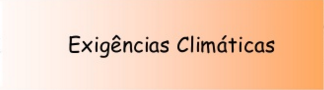 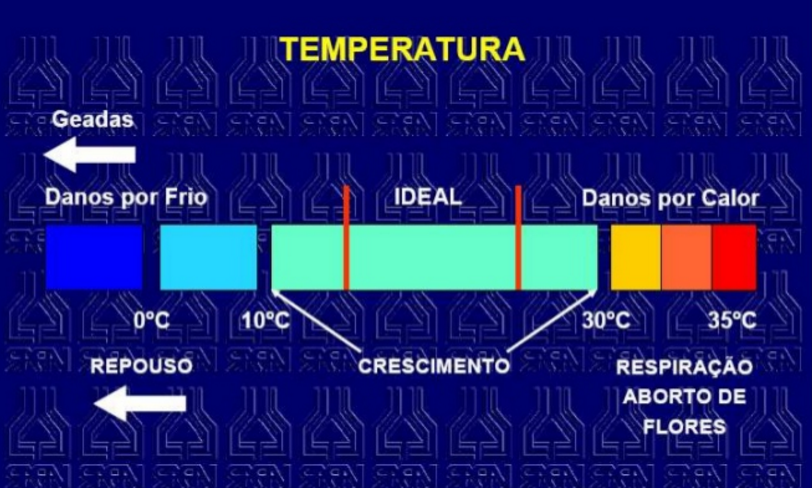 FENOLOGIA DO GIRASSOL
CULTURA DO GIRASSOL
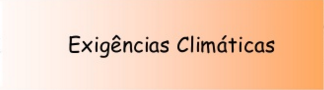 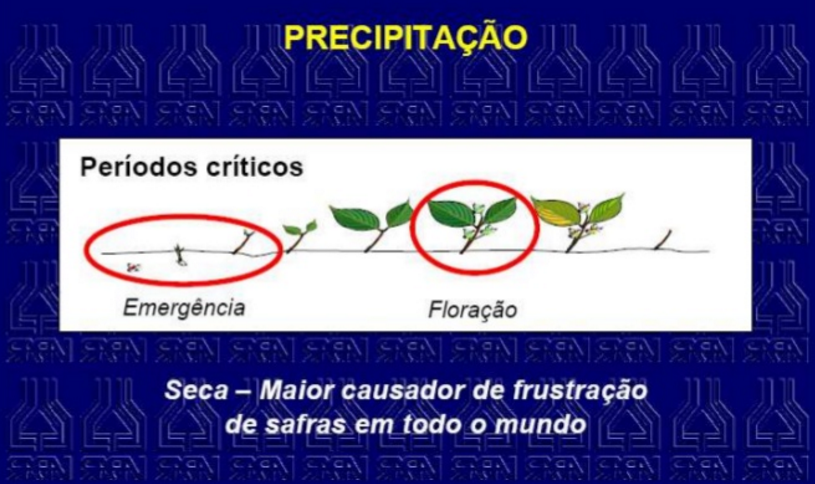 FENOLOGIA DO GIRASSOL